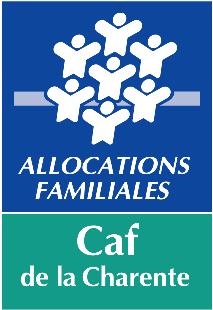 Présentation des Contrats Locaux d’Accompagnement à la Scolarité
(CLAS)

Réunion des Directeurs Circonscription Angoulême Est // Septembre 2021-
1
La CAF de la Charente
> En quelques chiffres
	65 000 allocataires en Charente (42% de la population du Département couverte) auxquels 	nous:
	- versons des prestations légales (400 millions)
	- offrons des services  (22 millions du budget d’Action sociale) en fonction des choix 	  déterminés par nos administrateurs 

> Nos missions en Action Sociale
	Développer et soutenir l’offre d’accueil du jeune enfant 
	Favoriser l’accès aux loisirs des enfants et développer l’autonomie des jeunes
	Valoriser le rôle des parents et contribuer à prévenir les difficultés
	Renforcer le lien social (Centres sociaux, travail social)
2
Le soutien aux parents
>> Dans le cadre de sa mission de soutien aux parents, la CAF propose différents outils  vers les familles allocataires afin qu’elles puissent faire face à leurs difficultés:

Famili’bulle (la maison des parents Départementale ) – place du Champs de Mars : 
		- lieu ressource pour les parents ET  pour les professionnels intervenant dans le soutien aux 			parents
		- Co-animé avec la Ville d’Angoulême sur un volet (réunion d’information pour les 			nouvelles familles angoumoisines/ projet d’un temps pour l’inscription des nouvelles 			familles à l’école)

Pour les familles confrontées à la séparation:
Médiation Familiale
Espaces Rencontre // Le dispositif « Passage de Bras » à Famili’bulle
Espace d’information parents après la séparation 
Groupe de parole d’enfants confrontés à la séparation de leurs parents 

Des Lieux d’Accueil Enfants Parents (LAEP)  pour aider notamment à la séparation parents- enfants 

Les  Réseaux d’Écoute, d’Appui et d’Accompagnement des Parents (REAAP)  qui prennent appui sur un réseau de parents, de bénévoles et de professionnels qui permettent la mise en place d’actions visant à conforter, à travers le dialogue et l’échange, les compétences des parents et la mise en valeur de leurs capacités.
3
[Speaker Notes: Le double objectif poursuivi par les Clas (des actions en direction des enfants mais également de leurs parents pour consolider leurs rapports à l’école) constitue l’originalité de ce dispositif. C’est au titre de cette dimension de soutien à la parentalité que la branche Famille finance les Clas.]
Le CLAS: les principes
>> Une action partenariale, implantée nationalement et co-pilotée avec les services de l’Education Nationale dans le cadre du Schéma Départemental des Services aux Familles. 

>> Une action qui s’appuie sur une Charte de l’Accompagnement à la Scolarité qui:

Propose aux enfants et aux jeunes l'appui et les ressources complémentaires dont ils ont besoin pour s'épanouir et réussir à l'école et qu'ils ne trouvent pas toujours dans leur environnement familial et social

 Valorise le rôle des parents dans l’éducation de leurs enfants, via notamment la facilitation et la médiation des relations avec l’école

N’a pas pour seule mission de favoriser la réussite scolaire, mais de créer les conditions favorables au développement de l’enfant et à son épanouissement dans son cadre scolaire mais aussi familial, en positivant et confortant les liens parent-enfant 

Ne s’adresse pas à tous les enfants, mais seulement à ceux pour lesquels un besoin a été repéré en concertation avec les enseignants
4
[Speaker Notes: Le double objectif poursuivi par les Clas (des actions en direction des enfants mais également de leurs parents pour consolider leurs rapports à l’école) constitue l’originalité de ce dispositif. C’est au titre de cette dimension de soutien à la parentalité que la branche Famille finance les Clas.]
Le CLAS : les principes
> Les actions conduites ont lieu en dehors des temps de l’école et sont centrées sur:

l'aide méthodologique au travail scolaire 
les apports culturels nécessaires à la réussite des enfants 
l'épanouissement personnel de l'enfant 
son bien-être à l’école mais également au sein de sa famille



> Les parents sont associés aux actions, dans un souci de renforcer et d’améliorer notamment leurs relations avec l’école : Le CLAS  est un  espace d’information, de dialogue et de médiation avec les parents. 



 > Le double objectif poursuivi par les CLAS, des actions en direction des enfants mais également de leurs parents pour consolider leurs rapports à l’école, constitue l’originalité de ce dispositif. 
C’est au titre de cette dimension de soutien à la parentalité que la branche Famille finance les CLAS.
5
[Speaker Notes: Le double objectif poursuivi par les Clas (des actions en direction des enfants mais également de leurs parents pour consolider leurs rapports à l’école) constitue l’originalité de ce dispositif. C’est au titre de cette dimension de soutien à la parentalité que la branche Famille finance les Clas.]
Le CLAS : Les principes
> Les projets doivent couvrir les 4 axes suivants:
	1/ Intervention auprès des enfants et des jeunes
	2/ Intervention auprès et avec les parents
	3/ Concertation avec l’école
	4/ Concertation et coordination avec les différents acteurs du territoire

> Le CLAS se déroule de novembre (après les vacances d’automne) au 15 juin, à raison de deux séances d’1h30 minimum
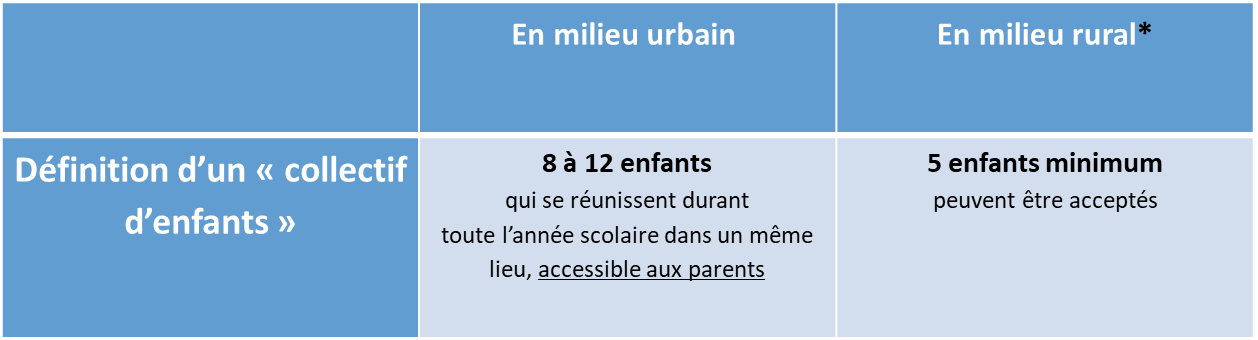 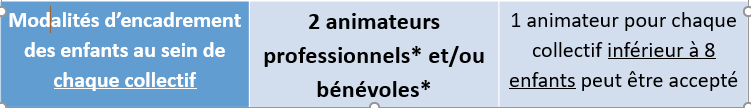 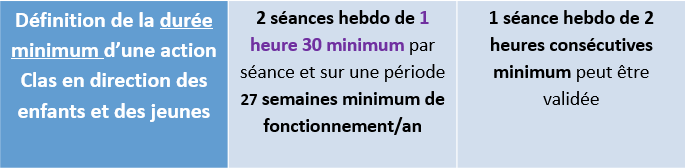 [Speaker Notes: Le double objectif poursuivi par les Clas (des actions en direction des enfants mais également de leurs parents pour consolider leurs rapports à l’école) constitue l’originalité de ce dispositif. C’est au titre de cette dimension de soutien à la parentalité que la branche Famille finance les Clas.]
Le CLAS : un dispositif partenarial
Enjeu Principal: adapter les projets au plus près des besoins du territoire et renforcer la mise en réseau et l’accompagnement des opérateurs

Au niveau départemental:  dans le cadre du Schéma Départemental des services aux familles (signé par Mme La Directrice Académique)

Un suivi assuré par  un comité de pilotage, composé de la CAF, des services de l’Etat (DDETSPP et Education Nationale, préfecture) et des collectivités  (coordinateurs enfance et jeunesse) déterminent la labélisation des projets pour l’année (Le 23 septembre 2021)


Au niveau local : dans le cadre des Projet Educatifs de Territoires
7
Les CLAS sur le secteur Angoulême Est
En 2020, sur le secteur « Angoulême est », le comité de pilotage a validé plusieurs actions CLAS financées par la CAF de la Charente:

	- CLAS du Centre Social Rives de Charente
	- CLAS du CAJ
	- CLAS de la MJC La Mosaïque
	- CLAS de la MJC Louis Aragon
	- CLAS l’Amicale Laïque à Angoulême
	- Les Francas à Angoulême
	- CLAS du FLEP
8
MERCI POUR VOTRE ATTENTION
9